L'encadrement juridiquede la fin de vie médicaliséeLe médecin confronté à une demande d'euthanasieGilles Genicotgilles.genicot@uliege.be
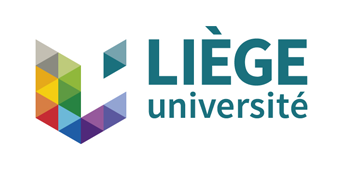 Décisions médicales de fin de vie
Décisions médicales de fin de vie (DMFV)

Refus de traitement par le patient
Arrêt de traitement par le médecin
Sédation contrôlée / palliative / terminale
Soins palliatifs
Suicide assisté
Euthanasie au sens strict
2
Décisions médicales de fin de vie
soins palliatifs : droit du malade et obligation du médecin
refus de traitement : droit (absolu ?) du malade
arrêt de traitement : appréciation médicale (éclairée, transparente)
sédation contrôlée / palliative : débat différent, complexe – risque de manque de transparence, décision qui redevient "purement" médicale
euthanasie : réappropriation de sa mort par le malade, espace de parole ouvert par la loi
suicide assisté : triple signification – vaste débat très actuel

Toutes sont à analyser sous le double prisme des
droits généraux du malade (loi du 22 août 2002)
et du cadre spécifique issu de la loi du 28 mai 2002
3
Contexte
Conflit entre
autonomie, droit de disposer de son corps / de sa vie et 
obligation de sauvegarder la vie et non de hâter/causer le décès


Maîtrise de sa propre vie… avec l'aide d'autrui ?
Droit de mourir dans la dignité + refus de l'"acharnement thérapeutique" (obstination déraisonnable) versus vision réductrice du rôle du médecin
 adaptation du droit au fait : sollicitude conforme au rôle fondamental du médecin
4
Contexte
Interruption ou omission d'un traitement médicalement inutile / sédation contrôlée   ce n'est pas une euthanasie !

Le médecin ne peut pas entamer ou poursuivre un traitement inutile (obligation du médecin versus droit du patient) – cf. les 4 exigences substantielles de légitimité de l'acte médical
Acharnement, obstination : contraires au principe supérieur de dignité humaine (et aux principes fondamentaux du droit médical)
Et c'est essentiellement le médecin qui apprécie l'utilité du traitement, en "se laiss(ant) guider, dans son choix, par des données scientifiques pertinentes et son expertise, tout en tenant compte des préférences du P" (art. 4 L. 22/04/2019)

Cf. article 5 L.D.P., particulièrement important en fin de vie :
Le patient a droit, de la part du praticien professionnel, à des prestations de qualité répondant à ses besoins et ce, dans le respect de sa dignité humaine et de son autonomie et sans qu'une distinction d'aucune sorte ne soit faite

renvoi à l'ambivalence de la dignité et à sa difficile insertion en droit positif…
5
Loi relative aux droits du patient
Quelle place à la demande du patient ? Art. 8 L.D.P. :

Le patient a le droit de consentir librement à toute intervention du praticien professionnel moyennant information préalable.
Ce consentement est donné expressément, sauf lorsque le praticien professionnel, après avoir informé suffisamment le patient, peut raisonnablement inférer du comportement de celui-ci qu'il consent à l'intervention. 

Le patient a le droit de refuser ou de retirer son consentement (…) pour une intervention. Le refus ou le retrait du consentement n'entraîne pas l'extinction du droit à des prestations de qualité (…).
Si, lorsqu'il était encore à même d'exercer (ses) droits (…), le patient a fait savoir par écrit qu'il refuse son consentement à une intervention déterminée (…), ce refus doit être respecté aussi longtemps que le patient ne l'a pas révoqué (…).
6
Loi relative aux droits du patient
Article 14 L.D.P. revu par L. 17 mars 2013 :
Les droits d'une personne majeure inscrits dans la présente loi sont exercés par la personne même, pour autant qu'elle soit capable d'exprimer sa volonté pour ce faire.
Ces droits sont cependant exercés par une personne que le patient a préalablement désignée pour se substituer à lui, pour autant et aussi longtemps qu'il n'est pas en mesure d'exercer ces droits lui-même.
La désignation de (cette) personne s'effectue par un mandat écrit spécifique, daté et signé par cette personne ainsi que par le patient, mandat par lequel cette personne marque son consentement. Ce mandat peut être révoqué par le patient ou par le mandataire désigné par lui par le biais d'un écrit daté et signé.
Si le patient n'a pas désigné de mandataire ou si le mandataire désigné par le patient n'intervient pas, les droits (…) sont exercés par l'administrateur de la personne, désigné par le juge de paix pour le faire (…), pour autant et aussi longtemps que la personne protégée n'est pas en mesure d'exercer ses droits elle-même.
Si aucun administrateur n'est habilité à représenter le patient, les droits établis par la présente loi sont exercés par l'époux cohabitant, le partenaire cohabitant légal ou le partenaire cohabitant de fait. Si cette personne ne souhaite pas intervenir ou si elle fait défaut, les droits sont exercés, en ordre successif, par un enfant majeur, un parent, un frère ou une sœur majeurs du patient.
Si une telle personne ne souhaite pas intervenir ou si elle fait défaut, c'est le praticien professionnel concerné, le cas échéant dans le cadre d'une concertation pluridisciplinaire, qui veille aux intérêts du patient. Il en va de même en cas de conflit entre deux ou plusieurs personnes pouvant intervenir.
Le patient est associé à l'exercice de ses droits, autant qu'il est possible et compte tenu de sa capacité de compréhension.
7
Loi relative aux droits du patient
Représentation finalisée dans l'intérêt du patient :

Dans l'intérêt du patient et afin de prévenir toute menace pour sa vie ou toute atteinte grave à sa santé, le praticien professionnel, le cas échéant dans le cadre d'une concertation pluridisciplinaire, déroge à la décision prise par (le représentant). Si la décision a été prise par (le mandataire désigné par le patient), le praticien professionnel n'y déroge que pour autant que cette personne ne peut invoquer la volonté expresse du patient. (…) le praticien professionnel ajoute une motivation écrite dans le dossier du patient. (art. 15, § 2, L.D.P.)

Conclusion :

Le patient a le droit de refuser un traitement, même life-saving, et ce droit prime le devoir du médecin de porter assistance à un malade en danger

P.ex. un témoin de Jéhovah adulte a le droit de refuser une transfusion sanguine pour lui-même – mais pas pour son enfant mineur, le médecin pouvant alors passer outre une décision qui ne rencontre pas les intérêts primordiaux de l'enfant
8
Euthanasie et soins palliatifs
Opposition infondée ! SP : soulagement de la douleur chronique, amélioration du confort en fin de vie – ont pour effet d'abréger la vie, mais l'intention est autre
 théorie du double effet (application de la notion pénale d'état de nécessité) : on accepte le risque de hâter le décès, si le soulagement de la douleur et de l'inconfort du malade sont à ce prix

Article 11bis L.D.P. ( L. 24 novembre 2004) : 
Toute personne doit recevoir de la part des professionnels de la santé les soins les plus appropriés visant à prévenir, écouter, évaluer, prendre en compte, traiter et soulager la douleur

Loi du 14 juin 2002 relative aux soins palliatifs (mod. par L. 21 juillet 2016 en vue d'élargir la définition des SP au-delà du stade terminal) :
art. 2 (définition, cadre général) et 7 (information)

Mais le droit du malade de refuser les soins (art. 8, § 4, L.D.P.) s'étend aux soins palliatifs !
9
10
Autonomie décisionnelle
Euthanasie : adaptation du droit à des pratiques autrefois clandestines
Changement de paradigme, libération de la parole du malade et du médecin
Qualité de vie : appréciation nécessairement subjective
 il faut s'ouvrir à la volonté de la personne

Débat orienté dans le même sens que les droits généraux des malades : maîtrise du corps, autodétermination
Débat centré sur "l'acte, pratiqué par un tiers, qui met intentionnellement fin à la vie d'une personne à la demande de celle-ci" – c'est l'intention qui importe
	(cf. définition consensuelle du C.C.B. – avis n°1 du 12 mai 1997 – http://www.health.fgov.be/bioeth)
11
Autonomie décisionnelle
Fin de vie envisagée par référence non aux obligations légales et déontologiques du médecin mais à l'autonomie intrinsèque de la personne et à son aptitude souveraine à se réapproprier sa propre mort

Arrêt traitement inutile, sédation contrôlée : actes médicaux légitimes en droit commun (pourvu qu'ils s'entourent des garanties voulues)

Euthanasie : "don de mort consciente" (geste exceptionnel)

L'autonomie du patient doit lui offrir une réelle faculté de choix :
			c'est lui, ici, qui est à l'initiative du geste
			(demande, pas "consentement")
12
Autonomie décisionnelle
Le patient a le droit de refuser un traitement, même s'il comporte encore un certain espoir  imposer un "filtre palliatif" est abusif et illégitime (et, en pratique, inutile)

Promotion systématique des droits du patient et d'une approche de la relation médicale plus moderne, respectueuse, égalitaire : maîtrise corporelle, autonomie décisionnelle, respect de la vie privée et de l'intégrité physique – au sens non seulement d'une faculté d'opposition mais aussi de disposition de soi

Droit à l'autodétermination et à la libre disposition du corps : pierre d'angle du droit (bio)médical moderne – impératif de cohérence du droit
13
Fin de vie : droits fondamentaux
L. 28 mai 2002 = loi de droit pénal ("Le médecin qui pratique une euthanasie ne commet pas d'infraction s'il s'est assuré que …")

Conforme à la jurisprudence de la Cour EDH :
Arrêt Pretty c. Royaume-Uni, 29 avril 2002
Arrêt Haas c. Suisse, 20 janvier 2011
Arrêt Koch c. Allemagne, 19 juillet 2012
Arrêt Lambert c. France, 5 juin 2015
Arrêt Mortier c. Belgique, 4 octobre 2022

Il n'existe pas de "droit de mourir" – mais aucune contrariété avec la CEDH (droit à la vie, respect de la vie privée et de l'intégrité physique) d'une loi encadrant l'euthanasie et prévoyant les critères, les conditions et un mécanisme de contrôle par le droit des décisions médicales
Clairement confirmé tout récemment dans l'arrêt Mortier : le droit à la vie "ne saurait être interprété comme interdisant en soi la dépénalisation conditionnelle de l'euthanasie"
14
Fin de vie : droits fondamentaux
Cour européenne des droits de l'homme :

La notion d'autonomie personnelle est intégrée dans la notion de vie privée (article 8)
La dignité et la liberté de l'homme sont l'essence même de la Convention
Le droit à l'épanouissement personnel "reflète un principe important qui sous-tend l'interprétation des garanties" de l'article 8
Le principe d'autonomie personnelle peut s'entendre "au sens du droit d'opérer des choix concernant son propre corps"
Si l'euthanasie est réglementée, il faut mettre en place des "garanties adéquates et suffisantes visant à éviter les abus"; le cadre législatif "doit permettre d'assurer que la décision du patient de demander qu'il soit mis fin à ses jours soit prise librement et en toute connaissance de cause" – car il existe "un consensus sur le rôle primordial de la volonté du patient dans la prise de décision" – et c'est le cas (Mortier)
15
Fin de vie : droits fondamentaux
Cour européenne des droits de l'homme :

"Une personne peut revendiquer le droit d'exercer son choix de mourir en refusant de consentir à un traitement qui pourrait avoir pour effet de prolonger la vie"

"Le droit d'un individu de décider de quelle manière et à quel moment sa vie doit prendre fin, à condition qu'il soit en mesure de forger librement sa propre volonté à ce propos et d'agir en conséquence, est l'un des aspects du droit au respect de sa vie privée"

Le fait d'empêcher (par la loi) une personne d'exercer son choix d'éviter ce qui, à ses yeux, constituera une fin de vie indigne peut représenter une atteinte au droit de l'intéressé au respect de sa vie privée

(mais pas de consensus entre le Etats, large marge d'appréciation, pas d'obligation positive)
16
Fin de vie : droits fondamentaux
Cour constitutionnelle, 29 octobre 2015 : rejet du recours en annulation de la loi étendant l'euthanasie aux mineurs

"Le libre choix d'une personne, fait en connaissance de cause, d'éviter ce qui, à ses yeux, constituera une fin de vie indigne et pénible, relève (…) de la protection des droits fondamentaux" (droit au respect de la vie privée)

"Le droit à la vie et le droit à l'intégrité physique (…) ne s'opposent pas au principe même de la dépénalisation de l'euthanasie. En effet, il ne pourrait découler de ces droits fondamentaux une obligation de vivre, imposée à un individu capable de discernement, quelles que soient les circonstances auxquelles celui-ci est confronté"

(l'arrêt C. const. 134/2022 du 20 octobre 2022 ne remet nullement ceci en question)
17
Euthanasie : principes généraux
Euthanasie : dépénalisation conditionnelle

Un cas-type : euthanasie sur demande écrite d'un patient majeur, conscient, en phase terminale
Trois hypothèses particulières :
patients en phase non terminale
euthanasie pratiquée à la suite d'une déclaration anticipée sur un patient majeur inconscient
patient mineur (L. 28/02/14)

Statistiques : voir les rapports de la Commission – www.commissioneuthanasie.be
18
Euthanasie : principes généraux
Près de 99% des E font suite à une demande actuelle (consciente), et donc seulement 1% font suite à une déclaration anticipée

Échéance du décès : brève : 84-85% – non brève : 15-16%

54% à domicile / 30% à l'hôpital / 13% en maison de repos et/ou de soins

Age des patients : principalement entre 70 et 90 ans

Affections : tumeurs (cancers) largement majoritaires – puis polypathologies
19
Euthanasie : principes généraux
demande éclairée du malade
pathologie grave et incurable
 souffrance constante, insupportable, inapaisable
concertation selon le modèle du colloque singulier
avec éclairage d'un second médecin

La demande exprimée par le malade est évidemment la condition essentielle, le fondement et la justification de l'abrègement médical de vie
Le consentement / la volonté du malade est ici, très clairement, l'une des principales circonstances excluant l'infraction
20
Euthanasie : principes généraux
Pour demander l'euthanasie, le patient doit être capable et conscient au moment de sa demande (sauf déclaration anticipée et situation d'inconscience irréversible – très rare – à peine 1% des cas)

 question de fait et non de droit
 la demande ne peut jamais être faite par autrui (pas de représentation – L. 17/03/2013 le confirme)
 une décision d'arrêt de vie prise par autrui (soins intensifs) n'est pas une euthanasie
 logique classique : le médecin propose  le malade consent
 ici, renversement de cette logique : le malade demande et le médecin consent à lui offrir ce geste
21
Euthanasie : principes généraux
La demande doit être "formulée de manière volontaire, réfléchie et répétée", et ne pas résulter d'une pression extérieure : garanties essentielles

Le médecin doit estimer la personne consciente et apte à formuler une demande présentant les garanties voulues (troubles cognitifs et syndromes démentiels : toujours sur demande actuelle et consciente à un stade précoce de la maladie)

Demande actée par écrit (document – en principe – rédigé, daté et signé par le patient lui-même), révocable à tout moment et qui sera reconfirmée jusqu'au dernier instant
22
Euthanasie : principes généraux
Conditions concernant l'état médical et la souffrance

Le patient doit se trouver dans une
situation médicale sans issue
et faire état d'une
souffrance physique ou psychique constante et insupportable qui ne peut être apaisée
qui doit résulter d'une
affection accidentelle ou pathologique grave et incurable
23
Euthanasie : principes généraux
double jeu de conditions, objective (l'état médical) et subjective (la souffrance)

critères médicaux cruciaux dans le processus de contrôle : nature de l'affection / nature et description de la souffrance / raisons pour lesquelles elle a été qualifiée d'inapaisable / toute autre précision utile quant au diagnostic et à l'état du malade
Il peut s'agir de polypathologies, notamment liées à l'âge, mais jamais l'âge en soi : autre débat récurrent = "fatigue de vivre", sentiment de vie accomplie – ne rentre pas dans le cadre légal actuel
souffrance n'équivaut pas à "douleur" : celle-ci peut souvent être allégée par des médicaments et des soins palliatifs; la composante psychique de la souffrance peut donc être considérée comme, nécessairement, prépondérante (régulièrement – et vainement – débattu)
le degré d'évolution de la maladie n'est pas un critère légal : "situation sans issue" n'équivaut pas à "phase terminale" (notion qui ne figure d'ailleurs pas dans la loi) !
24
Euthanasie : principes généraux
Mécanisme : colloque singulier "élargi"

Pas de contrôle social a priori sur la légitimité de la demande (option politique fermement choisie)  confiance octroyée au malade et au médecin
mais information claire, complète, exhaustive, détaillée :

information sur l'état de santé et l'espérance de vie
concertation avec le patient sur sa demande d'euthanasie
évoquer avec le P les possibilités thérapeutiques encore envisageables + les possibilités qu'offrent les soins palliatifs et leurs conséquences
entretien avec l'équipe soignante ou d'autres personnes (si le malade le souhaite ou si le médecin le juge souhaitable)
25
Euthanasie : principes généraux
Des entretiens réguliers doivent permettre au médecin de "s'assurer de la persistance" de la souffrance et de la "volonté réitérée" du malade

Le médecin "doit arriver, avec le patient, à la conviction qu'il n'y a aucune autre solution raisonnable dans sa situation et que la demande du patient est entièrement volontaire"

Mais il doit aussi, toujours, consulter un autre médecin – indépendant et compétent quant à la pathologie en cause – à propos 1°du caractère grave et incurable de l'affection et 2°du caractère constant, insupportable et inapaisable de la souffrance physique ou psychique (pour éviter excès de subjectivité ou de compassion)
26
Euthanasie : principes généraux
Si le médecin est d'avis que "le décès n'interviendra manifestement pas à brève échéance", il doit :

1° consulter un deuxième médecin – indépendant –, psychiatre ou spécialiste de la pathologie concernée, qui s'assure du caractère constant, insupportable et inapaisable de la souffrance physique ou psychique et du caractère volontaire, réfléchi et répété de la demande 

2° laisser s'écouler au moins un mois entre la demande écrite du patient et l'euthanasie (sinon, pas de délai !) – mais le temps de réflexion est en réalité bien plus long
27
Euthanasie : principes généraux
Vise les hypothèses où la mort n'est pas attendue dans les semaines ou les mois à venir : affections non évolutives ou très lentement évolutives (seul le médecin ayant le patient en charge est à même de juger de l'échéance plus ou moins proche de son décès)

Il faut alors vérifier avec un soin particulier la présence d'une "situation médicale sans issue", la nature ainsi que le caractère inapaisable de la souffrance

Les cas sont rares : environ 15 à 16% du total des euthanasies (polypathologies / affections psy / troubles cognitifs)
28
Euthanasie : principes généraux
Déclaration anticipée : hypothèse extrêmement rare en pratique (à peine 1% des cas) car seulement si P est irréversiblement inconscient
(il y a depuis longtemps un gros débat sur la définition et l'étendue de la notion d'inconscience)

Déclarations (ou directives) anticipées : technique de droit médical moderne, à encourager, par laquelle une personne en bonne santé
1°consigne préventivement sa volonté au sujet des traitements qu'elle souhaitera ou refusera lorsqu'elle sera devenue incapable de prendre une décision
2°peut désigner une personne de confiance qui informera le médecin de sa volonté – et non de la sienne propre ! Cf. LDP (rôle dans info et consultation dossier)
3°peut aussi désigner un mandataire de santé qui se substituera à elle lorsqu'elle ne sera plus capable de décider, et sera son représentant
29
Euthanasie : principes généraux
Ici, la DA vise plus qu'un refus de soins et autre chose qu'un souhait de soins palliatifs : une personne en bonne santé consigne sa volonté qu'une euthanasie soit pratiquée au cas où, atteinte d'une affection grave et incurable à un moment ultérieur de sa vie et étant alors irréversiblement inconsciente, elle ne serait pas capable d'en faire la demande à ce moment
La DA peut être révisée ou retirée à tout moment
Un modèle officiel existe (A.R. 2 avril 2003 [modifié par A.R. 23 déc. 2021] et A.R. 27 avril 2007) avec enregistrement possible à la commune

Pendant longtemps, la DA, afin de rester valide, devait être confirmée (= reformulée) tous les cinq ans – c'était à juste titre critiqué
 loi du 15 mars 2020 : "les déclarations anticipées établies ou confirmées après l'entrée en vigueur de ladite loi (le 2 avril 2020) sont valables pour une durée indéterminée"
30
Clause de conscience et devoir de transfert
Article 14 de la loi du 18 mai 2002, modifié (en gras ici) par la loi du 15 mars 2020
La demande et la déclaration anticipée de volonté telles que prévues aux articles 3 et 4 de la présente loi n'ont pas de valeur contraignante.
Aucun médecin n'est tenu de pratiquer une euthanasie.
Aucune autre personne n'est tenue de participer à une euthanasie.
Aucune clause écrite ou non écrite ne peut empêcher un médecin de pratiquer une euthanasie dans les conditions légales.
 Exit les "politiques institutionnelles" ou "directives éthiques" des établissements (confessionnels)
Si le médecin consulté refuse, sur la base de sa liberté de conscience, de pratiquer une euthanasie, il est tenu d'en informer en temps utile et au plus tard dans les sept jours de la première formulation de la demande le patient ou la personne de confiance éventuelle en en précisant les raisons et en renvoyant le patient ou la personne de confiance vers un autre médecin désigné par le patient ou par la personne de confiance.
Si le médecin consulté refuse de pratiquer une euthanasie pour une raison médicale, il est tenu d'en informer en temps utile le patient ou la personne de confiance éventuelle, en en précisant les raisons. Dans ce cas, cette raison médicale est consignée dans le dossier médical du patient.
Le médecin qui refuse de donner suite à une requête d'euthanasie est tenu, dans tous les cas, de transmettre au patient ou à la personne de confiance les coordonnées d'un centre ou d'une association spécialisé en matière de droit à l'euthanasie et, à la demande du patient ou de la personne de confiance, de communiquer dans les quatre jours de cette demande le dossier médical du patient au médecin désigné par le patient ou par la personne de confiance.
31
Commission de contrôle et d'évaluation
Contrôle a posteriori les euthanasies pratiquées – la reconnaissance d'une cause de justification pénale est subordonnée à cette étape

 "tampon" entre le monde médical et la justice : il s'agit d'une décision médicale, non pas discrétionnaire mais transparente, soumise à un contrôle social (parfois contesté) 
+ rapports bisannuels (statistiques; description et évaluation; éventuelles recommandations) et brochure élaborée à l'intention du corps médical

70% des cas : acceptation pure et simple
14% des cas : ouverture du volet I pour raisons administratives (info à retrouver)
8% des cas : idem pour simple remarque "didactique" (ex. anonymat)
8% des cas : idem pour demande d'informations ou précisions complémentaires, permettant ensuite l'acceptation
transmission au Parquet : un seul cas en 13 ans, qui fut classé sans suite – mais plainte ou saisine d'initiative demeurent bien sûr possibles
32
Vérification du respect des conditions légales
Double formulaire (l'un nominatif, l'autre anonyme) adressé à la Commission fédérale de contrôle et d'évaluation qui vérifie le respect du cadre légal

Problèmes actuels :
Renouvellement de la Commission ! Surtout pour docteurs en médecine également chargés de cours ou profs (4)
Anonymat du document d'enregistrement  indépendance (objective) de la Commission – cf. arrêt Cour EDH Mortier c. Belgique, 4 octobre 2002
33
Deux autres points d'attention
DA limitée à l'inconscience irréversible du malade : coma / état végétatif persistant ou éveil non répondant) / état de conscience minimale (ou pauci-relationnel)
	Or l'autonomie et la dignité devraient pouvoir être plus largement exercées 	anticipativement
	 remplacer l'exigence d'inconscience du malade par la "perte 	de 	conscience de sa propre personne, de son état mental et physique et de son 	environnement social et physique" ?
	(permettrait notamment d'inclure les malades Alzheimer en phases III et 	IV)
	mais serait difficile à caractériser avec toute l'objectivité et la sécurité voulues…
Absence de sanctions pénales spécifiques en cas d'irrespect d'une condition de forme : elles sont toutes "mises sur le même pied" – "tout non-respect des conditions et procédures de la loi du 28 mai 2002, par le médecin qui pratique l'euthanasie dans les circonstances visées au § 1er de cette disposition, peut donner lieu à une seule et même incrimination conformément aux dispositions existantes du Code pénal sur la base desquelles l'euthanasie peut être punie" (meurtre, empoisonnement) : inconstitutionnel et le législateur doit y remédier (arrêt C. const. 134/2022 du 20 octobre 2022)
34
Euthanasie : "ce n'est pas la vie qu'on abrège, mais l'agonie qu'on raccourcit"
Pas de "droit à l'euthanasie" : droit de la demander et que cette demande soit entendue
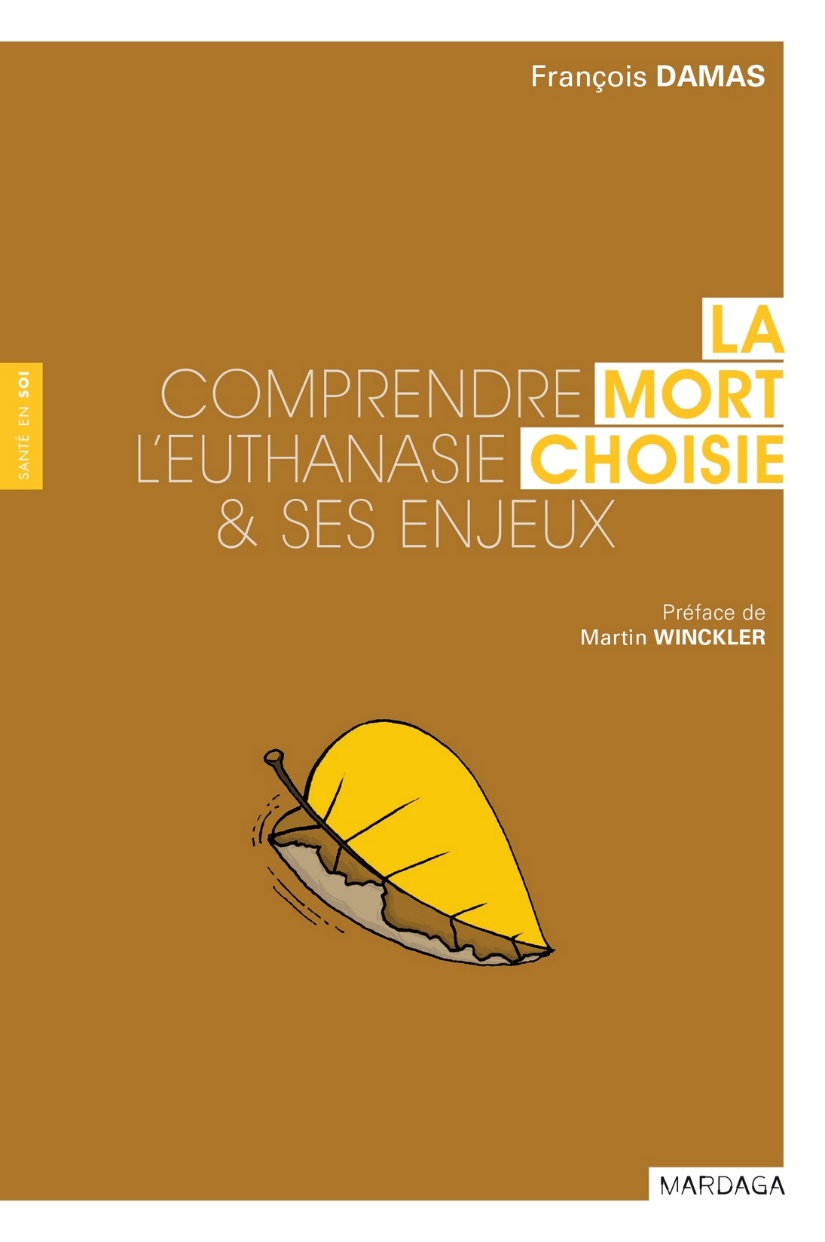 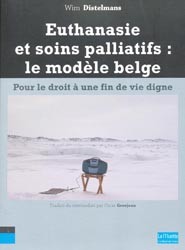 35
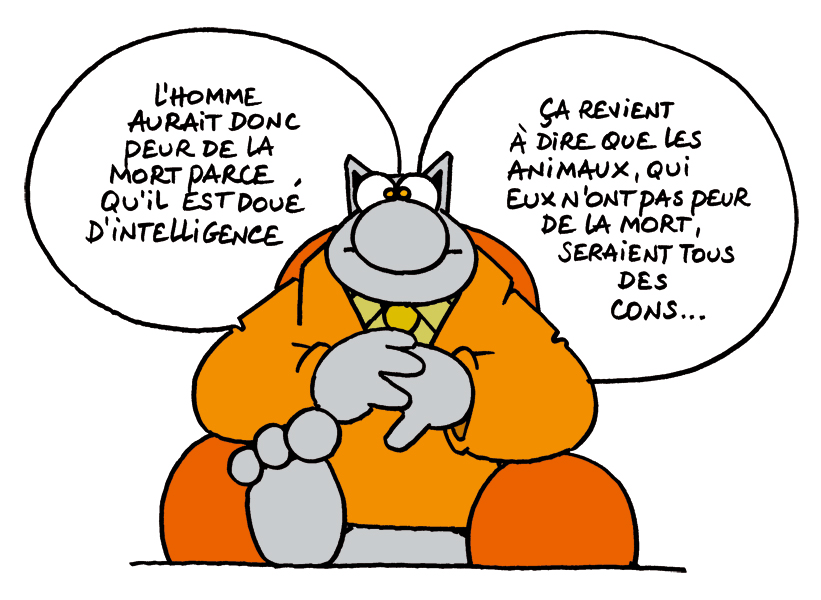